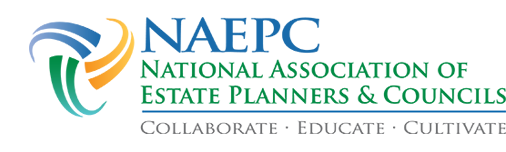 Tax Planning,Review of Recent Tax Legislation andWhere are we Going?
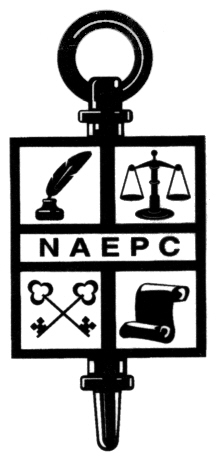 Berks County Estate Planning Council
National Association of Estate Planners & Councils (NAEPC)
Value Partners (flagship Trusts & Estates $149 subscription) - Discounts available, no additional work by board to supply members other than promoting them
Webinars at value pricing – June 8th Webinar - Building Blocks of Blockchain: Planning with Bitcoin & Cryptocurrency
Reduced pricing to attend annual conference, obtain CE, build national network of professionals
 Annual Conference 
	*** November 15 – 18, 2022 - Fort Lauderdale, FL 
NAEPC Journal of Estate & Tax Planning – ability for council members to opt in
Monthly Leimberg Newsletter on national website
AEP Designation - https://www.naepc.org/designations/estate-planners
SECURE Act
Increase retirement age to 72 from 70.5 on RMDs
Elimination of the Stretch IRAs
For non-spousal inherited IRAs – must be distributed within 10 years, exceptions do apply, if beneficiary is a minor child
Credits for setting up new retirement plans
Dates for adopting new retirement plans in place can be completed after the end of the year, before the return is filed
SECURE Act 2.0 – Securing a Strong Retirement Act
Extension of the SECURE ACT
Passed House on 3/29/22
Senate considering a companion bill
Congress expected to vote on final bill in 2022
SECURE Act 2.0 – Securing a Strong Retirement Act
Automatic enrollment in retirement plans
Only on new plans
Auto enrollment at a rate of 3%, initially
Increasing the rate of 1% each year
Increase to 10%, but not more than 15%
Employees still may opt out of coverage or change their deferral percentages
SECURE Act 2.0 – Securing a Strong Retirement Act
Increase in age for RMDs
2023 = 73 years old
2030  = 74 years old
2033 = 75 years old
SECURE Act 2.0 – Securing a Strong Retirement Act
Indexing IRA catch-up limit
Currently $6,500 for ages 50 and over
Increase to $10,000 when attaining the age 62, 63 and 64 during the tax year, beginning in 2024
SECURE Act 2.0 – Securing a Strong Retirement Act
SECURE ACT allows for part-time employees who work at least 500 hours for 3 consecutive years to participate in a 401k Plan.
The 3 years would be reduced to 2 years.
Beginning in 2023
SECURE Act 2.0 – Securing a Strong Retirement Act
Matching ER contributions on a Roth Basis
Currently, if the value of a retirement benefit is between $1,000 and $5,000, plans may choose to restrict the form of payment to only a lump sum and may distribute the benefit without consent of the plan participant by establishing an IRA on behalf of the participant and transferring the account. Threshold would increase from $5k to $7,000, effective in 2023
Other provisions to help simplify administration
Allow more types of plan administration errors to be corrected internally through self-correction, rather than a formal correction procedure
Infrastructure Investment and Jobs Act
President Biden signed the bill November 15th
No significant tax provisions
Termination of Employee Retention Credit – back to October 1st.
Information reporting for digital assets – such as cryptocurrency
Provisions covering disaster relief, capital contributions to public utilities, excise taxes, and pension interest rates.
Employee Retention Credit
Employers are eligible for the credit if they operate a trade or business during calendar year 2020 and experience either:
the full or partial suspension of the operation of their trade or business during any calendar quarter because of governmental orders limiting commerce, travel, or group meetings due to COVID-19, or
a significant decline in gross receipts. 

A significant decline in gross receipts begins:
 	on the first day of the first calendar quarter of 2020 for which an employer’s gross receipts 	are less than 50% of its gross receipts 	for the same calendar quarter in 2019.

The significant decline in gross receipts ends:
	on the first day of the first calendar quarter following the calendar quarter in which gross 	receipts are more than of 80% of its 	gross receipts for the same calendar quarter in 2019.

The maximum amount of qualified wages taken into account with respect to each employee is $10,000, $5,000 credit an employee, a year.

For 2021 – this is increased to $7,000 in wages a quarter – extended thru the end of the year **(NOW 9/30/21)
Change in Business Meals DeductionConsolidated Appropriations Act of 2021
● One of the smallest provisions is also one of the most divisive: the return of the 100% deduction of the so-called three-martini lunch — that is, an increased tax break for business lunches, which are currently at 50%. This applies to restaurant and takeout meals paid for in 2021 and 2022,  and is not retroactive
Tax Planning for Business OwnersState and Local Taxes
Work around the SALT $10,000 deduction
November 2020 – IRS Notice – 2020-75
Pass Through Entity Tax in many states
Pennsylvania has a proposed bill  - PTE and to modify the current position on resident credits
Tax Planning for Business OwnersState and Local Taxes - PTE
Income Tax Planning
Retirement planning – increase deductions in 2021, maximizing contributions – cash balance plan
Qualified Business income deduction – review taxable income, retirement contributions can decrease your income, causing a taxpayer eligible for 199A deduction
Review the full picture of 2021 and 2022, analyzing the tax impact with new tax laws
IRA Planning
Most likely tax rates will increase in future years, opportunity to take advantage of a Roth IRA conversion. Possible benefit to complete a Roth IRA conversion based on tax law changes.
SECURE Act eliminates the “stretch IRA”
New concern for clients with substantial retirement accounts
All inherited IRAs starting January 1, 2020, you can no longer stretch your distributions 
For non-spousal inherited IRAs – must be distributed within 10 years
Exceptions – minor child, less than 10 years younger than original owner and disabled/chronically ill
Market volatility – beware - no longer can reverse the conversion
IRA Planning
ROTH IRA CONVERSIONS
SECURE – elimination of the stretch IRA
Potentially lower business income or loss due to economic environment
Offset in increased charitable contribution deduction (100% of AGI)
Payment of tax – reduces estate
Possible increase in tax rates in the future
Charitable Donations
Important to make timely deductions – not necessarily to accelerate – increased standard deduction
Donor Advised Funds - DAF
Contribution of appreciated assets
Qualified Charitable Distributions from IRAs
2021 – allows for 100% AGI limitation for cash donations – does not include DAF
2021 - $300 above the line Charitable donation, $600 joint
Current Environment…Where are we now?
Record government debt risks
Highest deficit in decades
Mid-Term Elections around the corner – Nov 2022 - impact
How to mitigate this?
Tax increases?    Spending Cuts?
Corporate tax rate – possible increase from 21% (28% - Biden Proposal) 
Capital Gains – proposal to increase to ordinary rates on capital gains over $1 million
Most TCJA individual provisions expire 12/31/25
Estate Tax change  TCJA - scheduled to expire 12/31/25
Latest Tax Policy – Build Back Better plan by the House Ways & Means Committee
Latest Tax Policy – Build Back Better plan by the House Ways & Means Committee
Latest Tax Policy – Build Back Better Plan House Rules Committee Print 117-18 – released Nov 3 and amended Nov 4
Raise the cap on state and local tax (SALT) deduction from $10,000 to $80,000; extend the cap through 2030; the cap would also apply to the 2021 tax year
Create a 1% excise tax on the value of stock repurchases
Extend the American Rescue Plan Act  - Child Tax Credit expansion through 2022, make the CTC fully refundable on a permanent basis
Extend the American Rescue Plan Act temporary expansion of the Earned Income Tax Credit eligibility and amount through 2022
Estate Tax
Increased exemption only though 2025
Biden term 2020 to 2024
Rate might decrease below 2012 amounts
Planning to use the large exemption now – while you can
Estate and Gift Tax“Use it or Lose it”
Final Regs – NO clawback – if the exemption is used and the exemption decreases
Completed Gifts
OLD exemption - $5,790,000 – this amount is used first
2018 Exemption increase - $5,790,000 – LOST if not used before the law changes
	$2.3 M Benefit
Estate and Gift Tax“Use it or Lose it”
Proposed Treasury Regulations – April 27, 2022
Special Rules regarding a difference in the basic exclusion amount
Transfers where the donor continue to have title, possession, other retained rights in the transferred property will be treated as still owned by the donor upon death.
Estate and Gift Tax“Use it or Lose it”
The Proposed Regulations further provide that the Special Rule will still apply to allow the exemption amount that was higher when a gift was made to apply in two types of situations where the assets gifted are includible in the donor’s gross estate:
(1) transfers where the value of the taxable portion of the transfer did not exceed five percent of the total transfer, and
(2) transfers where the retained interests were relinquished or terminated by the termination of a durational period described in the original instrument of transfer by either (a) the death of any person, or (b) the passage of time.
Estate and Gift Tax“Use it or Lose it”
Example: Note or Other Obligation of Taxpayer Given as a Gift.
Assume that a taxpayer with a net worth of $12,000,000 gives an $11,000,000 note to his or her children and files a gift tax return showing use of $11,000,000 of his or her $12,060,000 estate tax exemption. The promissory note is to be satisfied with assets of the taxpayer’s gross estate.
Assume that the exemption goes up to $13,000,000 through 2025, and then is cut to $6,500,000 on January 1, 2026.
The taxpayer dies on January 1, 2027.
The taxpayer may at that time have a net worth of $1,000,000, but he or she still has $12,000,000 of assets and has not made any payment on the $11,000,000 promissory note, and therefore the $11,000,000 note is includible in the taxpayer’s gross estate.
The limitation to the Special Rule applies and the taxpayer can only receive the benefit of the smaller exclusion amount that is applicable on the date of death, which is $6,500,000, and therefore would pay estate tax on $5,500,000 of assets ($12,000,000 - $6,500,000 = $5,500,000).
This limitation on the Special Rule would also apply if the taxpayer, or a third party empowered to act on the taxpayer’s behalf, paid the note within 18 months of the taxpayer’s death.
In order to use the increased exclusion amount, payment must actually occur on the note, and such payment must occur 18 months prior to the taxpayer’s death.
Estate and Gift Tax“Use it or Lose it”
Example: When the Grantor of Grantor Retained Annuity Trust (GRAT) Dies Before the End of the GRAT Term.
The Internal Revenue Code explicitly permits the use of GRATs, whereby assets or ownership interests in investment or business entities can be placed under a trust that pays the Grantor a certain percentage of the day one value of the trust assets each year for a term of years.
What remains in the trust after the term of years is not subject to federal estate tax.
An example would be that a Grantor would place $2,000,000 of assets into a GRAT that would pay the Grantor 21.34% of the day one value of the trust assets ($426,800) each year for five years.
Under this scenario, the Grantor will be not be considered to have made a gift to establish the GRAT (also known as a “Zero’d out GRAT), and any assets held under the GRAT after the fifth year and satisfaction of the annuity payments would not be subject to federal estate tax on the death of the Grantor.
The new Proposed Regulations confirm that the applicable exclusion amount as of the date of the Grantor’s death would apply and not the increased exclusion amount that was available at the time of the transfer to the GRAT.
Estate Tax Planning
Suppressed assets values if business is down in 2020-21 due to the impact of Covid 
Valuation discounts
Donating Capital Gain Property
Loss Harvesting
Planning for No Step-Up in Basis
**Increase in interest rates –  might give hesitation for certain transactions that we have been taking advantage in the past with the low interest rates for purposes of family loans, note sales, GRATs (June expected rates 3.6% - GRATs and 3.177% LT APR)

Best planning done as a TEAM!
Build Back Better Plan – Estate Tax Provisions
Elimination of valuation discounts for interests in entities holding non-business assets – passive assets like marketable securities – like family limited partnerships (FLP)
Grantor trusts includible in the Estate (grandfathering trusts before date of enactment)
Gifts made to a pre-existing grantor trust subsequent to date of enactment, this gift would result in portion of the trust includable in grantor’s taxable estate
Sales between grantor and grantor trust treated as a realized income tax event
Issue for ILITs – funding of premiums
Estate Tax Planning
If taxable estate is jointly greater than $20 Million, consider using the excess exemption that will sunset, by creating a SLAT
Establish and fund an irrevocable grantor trust now
Complete gifts in 2021 where you can still use discounts in the member interests of FLP or similar property
Fund grantor retained annuity trusts (GRATs), and consider setting a longer term, especially with the higher interest rates, than is customary for those GRATs (greater mortality risk, would keep assets in a transfer tax-efficient structure for longer) Usually, GRATs are created for brief terms, often two or three years; Might want to consider cybercurrency for GRATs, no penalty if the asset losses value
Estate Tax Planning
Dynasty Trusts – designed to provide assets free of transfer taxes to two or more generations below the grantor
Spousal Lifetime Access Trust (SLAT) – permits each spouse to transfer assets of the couple’s estate and allows the non-transferor spouse to be a lifetime beneficiary of the trust
Charitable intent? – Charitable Remainder Trusts
Use of Disclaimers – effectiveness for income tax purposes is uncertain/should work for transfer tax
Estate Planning - Charitable Remainder Trusts
Transfer of highly appreciated assets to a trust
Annual payments (or more frequently) for life (or a term of years)
At the time of transfer – calculation is completed for the present value of the remainder interest for a tax deduction
At the donor’s death (or end of the term), charity receives the residual assets from trust
Charitable Remainder Annuity Trust (CRAT)
Charitable Remainder Unitrust (CRUT)
Income Tax Planning
Accelerate income into 2021—particularly if your income is above $5 million, as your total rate increase might be 5.6%(2.6% for ordinary bracket + 3% surtax). 
Defer deductions including charitable deductions into 2022. A deduction’s economic value is higher when the taxpayer’s tax rate is higher. To be sure, deferring the deduction, or accelerating discretionary income, requires paying tax sooner on income, so taxpayers would have to weigh the economics of paying more tax now at a lower rate rather than recognizing more income in a future year at higher rates. If 2021 was an outsized income year for you or you are donating appreciated assets to charity, it could still make sense to donate in 2021 even if rates increase next year.
Watch changes in Itemized Deductions – possible items previously mentioned – SALT eliminate $10k cap and reinstate PEASE
Time will tell if there are tax law changes   which might help to obtain SOME clarity.
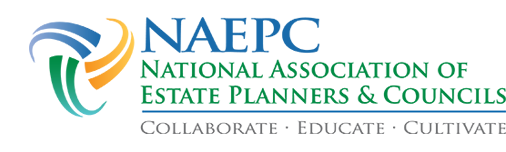 Please reach out if additional 
assistance is needed
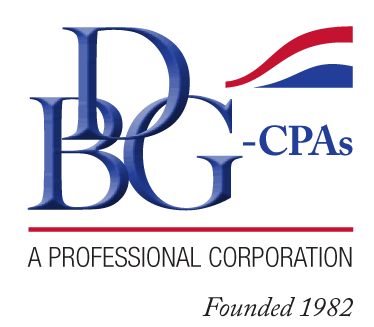 Rachel Votto, CPA, AEP
rvotto@bdgcpa.com
201-652-4040
Thank you!